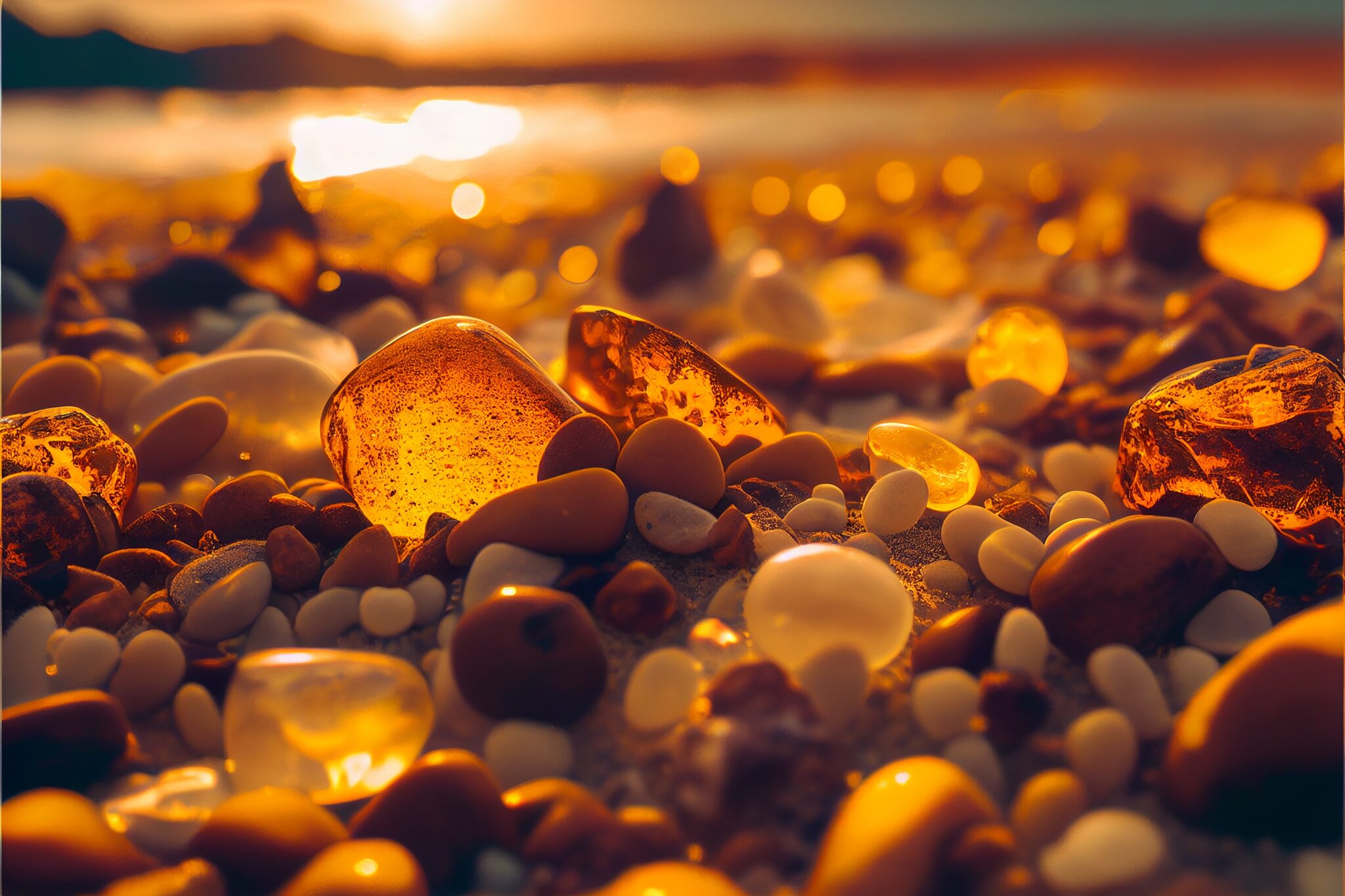 MANUFAKTURA BURSZTYNU
Oferta współpracy
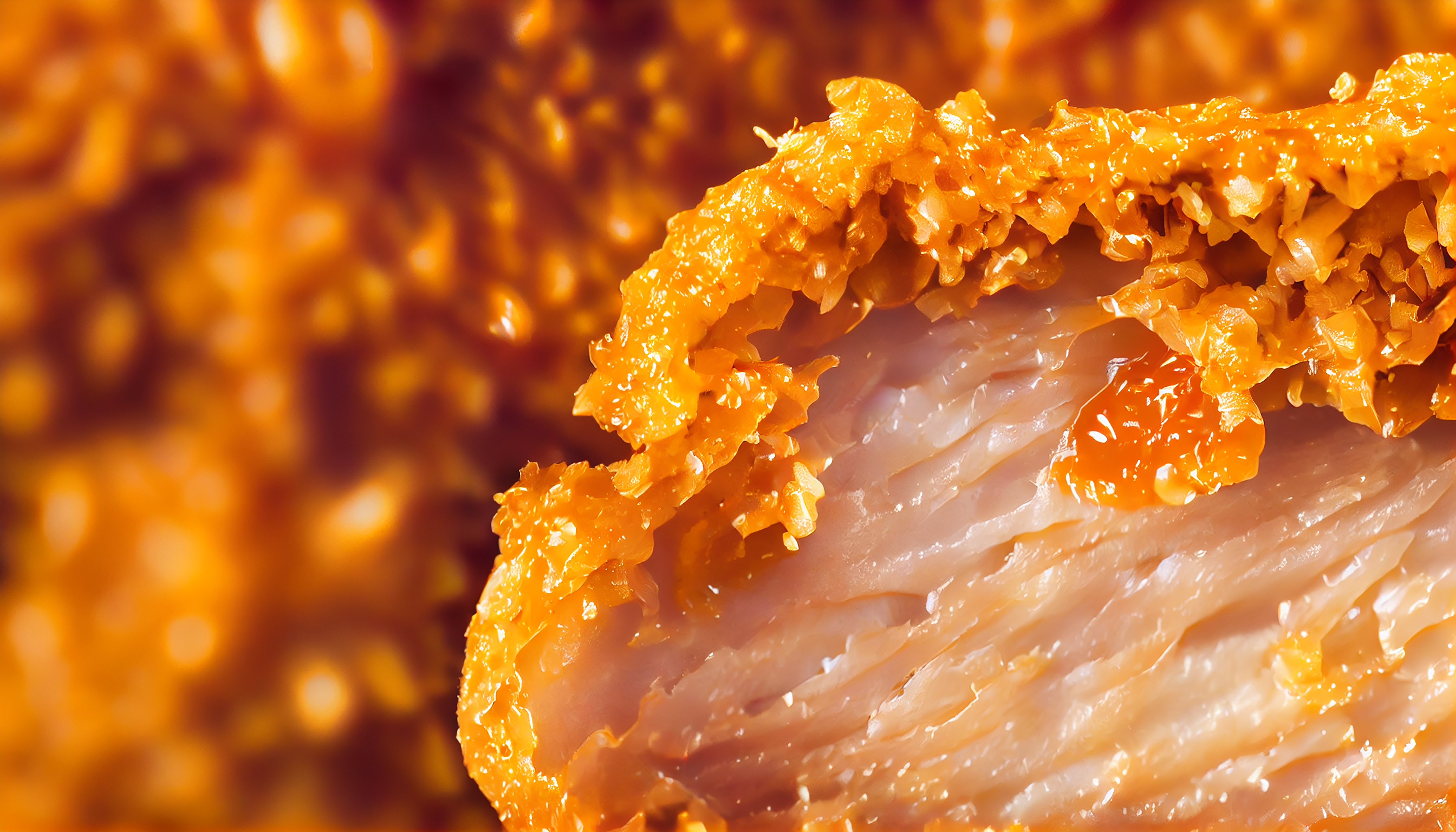 Kim jesteśmy?
Nasza historia sięga 2010 roku, kiedy to pasjonat bursztynów postanowił stworzyć miejsce, w którym ludzie z całego świata mogliby poznać i docenić ten niezwykły skarb natury. Nasza pasja do bursztynu przekłada się na każdy aspekt naszej działalności, od naszych wystaw po pracownie rzemiosła bursztynowego.
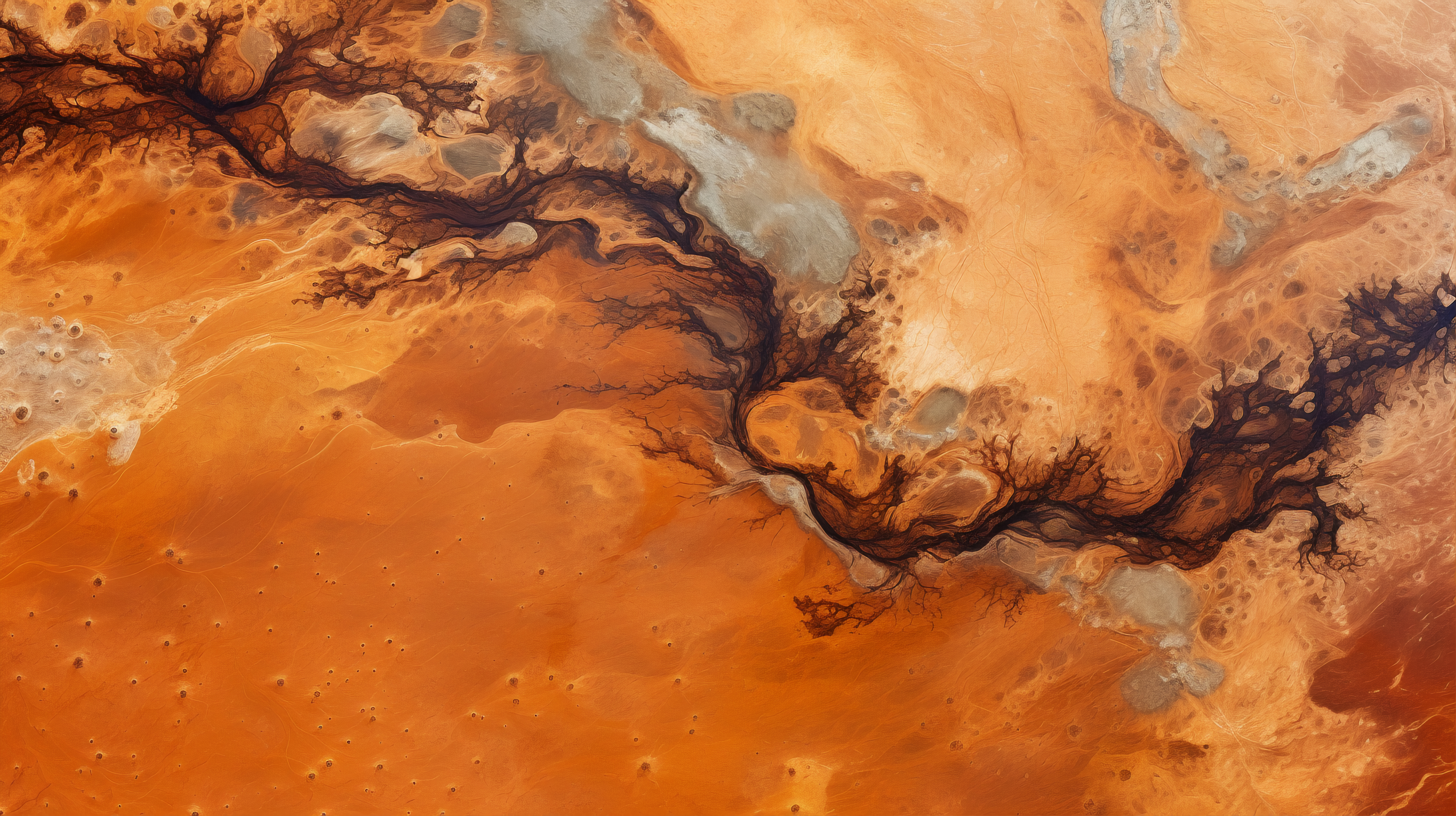 Jaki jest nasz cel?
Edukacja
Misją Muzeum i Manufaktury Bursztynu jest edukacja, zachęcanie do odkrywania bursztynowego dziedzictwa oraz promowanie jego piękna i wartości.
Ciekawość
Chcemy, aby każdy, kto nas odwiedza  mógł zrozumieć, dlaczego bursztyn fascynuje ludzi od zarania dziejów.
Różnorodność
Nasze wystawy, warsztaty i prelekcje są zaprojektowane tak, aby zarówno dzieci, młodzież, jak i dorośli mogli uczestniczyć w tej pasjonującej przygodzie.
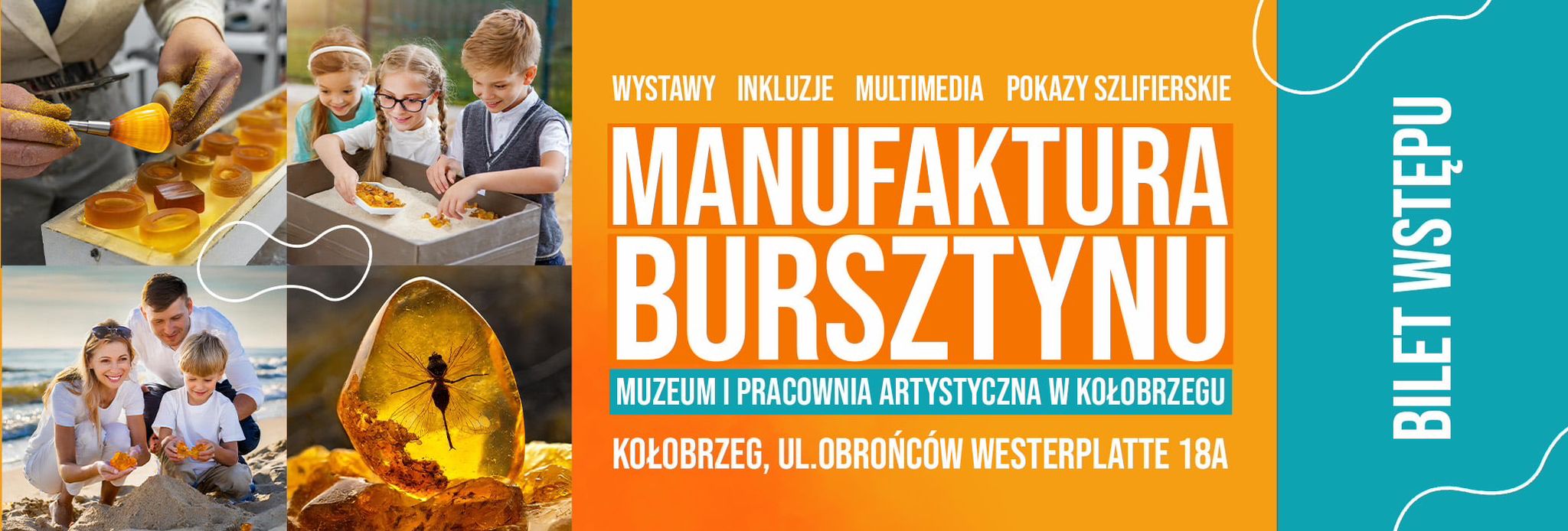 Dlaczego warto z nami podjąć współpracę?
Współpraca z nami da wam dodatkową atrakcję, którą będziecie mogli polecić swoim gościom, a oprócz tego zyskacie szanse zostać odwiedzeni przez klientów naszej Manufaktury. Zaoferujemy wam bilety, które dadzą waszym gościom możliwość wstępu do naszej części muzealnej.
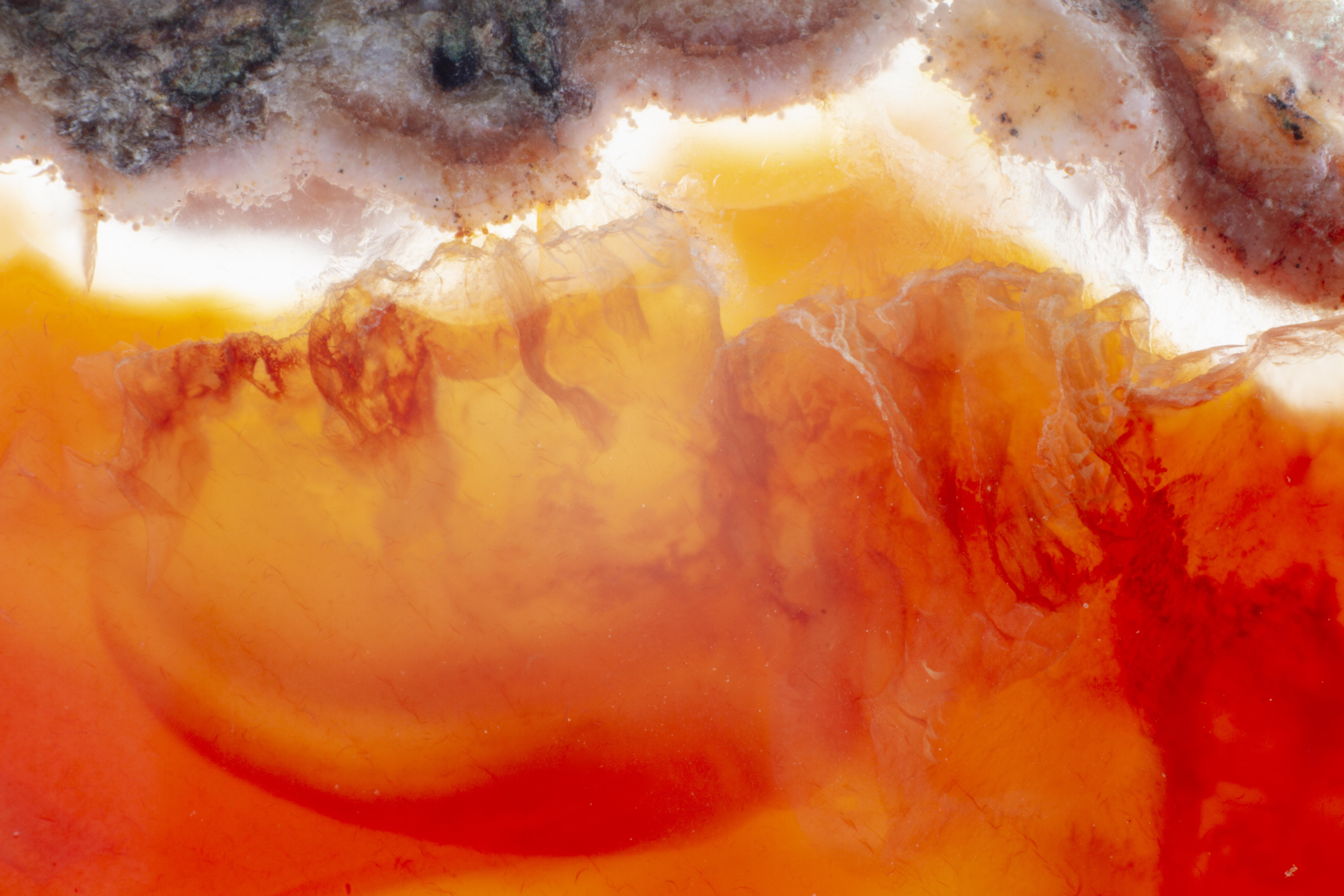 Co możecie zyskać?
Wasi goście znajdą u nas eksponaty z prawdziwego zdarzenia, które będą zabierały im w dech w piersiach. Odkryją inkluzje wszelakiej maści, poznają historię bursztynu poprzez nasze aplikacje multimedialne i nie tylko. Oprócz tego będą mieli szanse zobaczyć prawdziwe maszyny szlifierskie na własne oczy, jak i być świadkami prezentacji szlifierskiej. Oprócz tego w części sklepowej będą mogli znaleźć sobie coś na pamiątkę. Od biżuterii, bursztynów, rzeźb, lamp, aniołów czy nawet drzewka szczęścia i nie tylko!!!
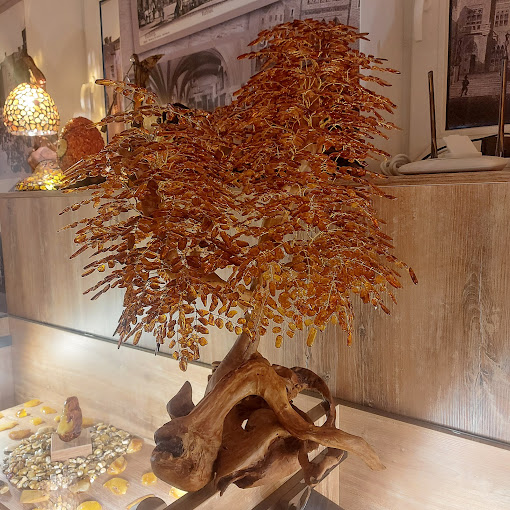 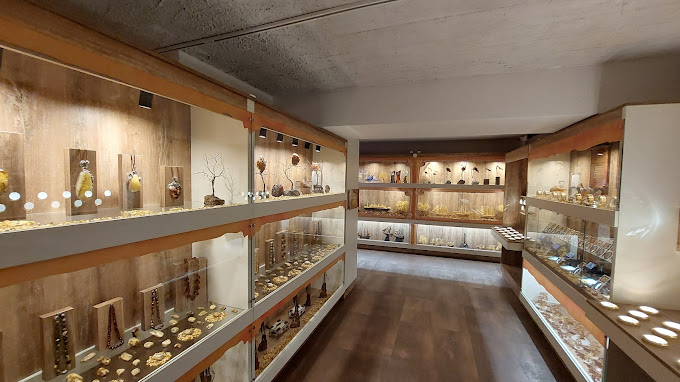 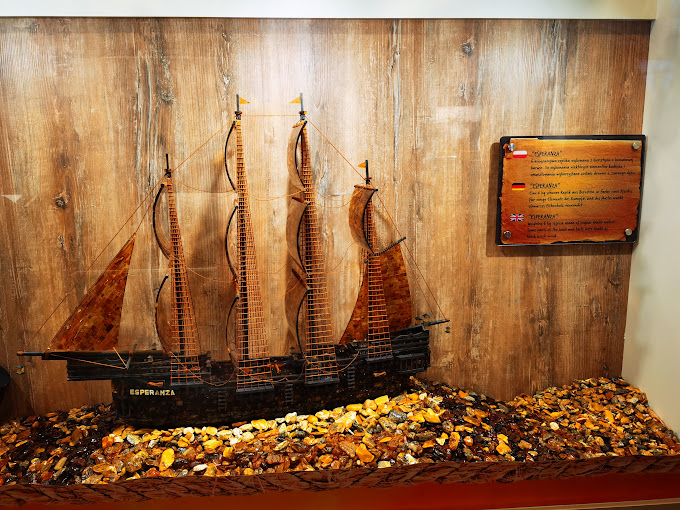 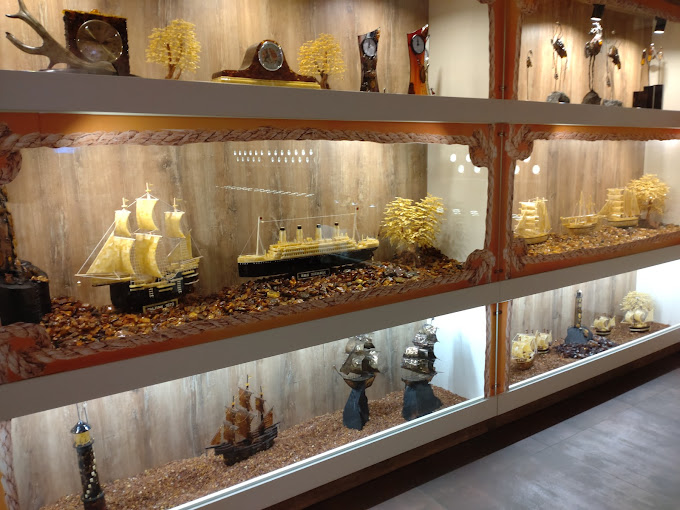 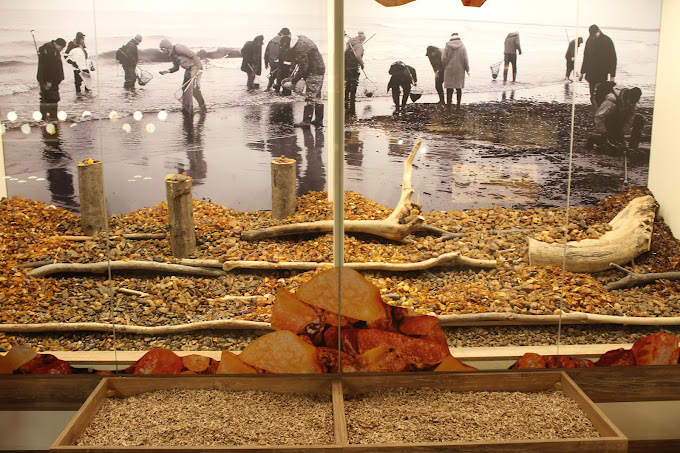 Co u nas można znaleźć?
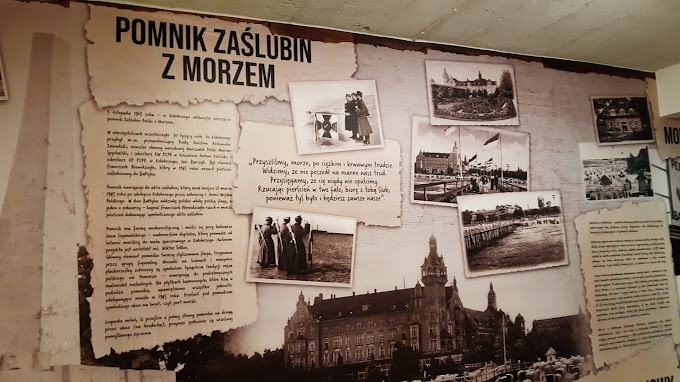 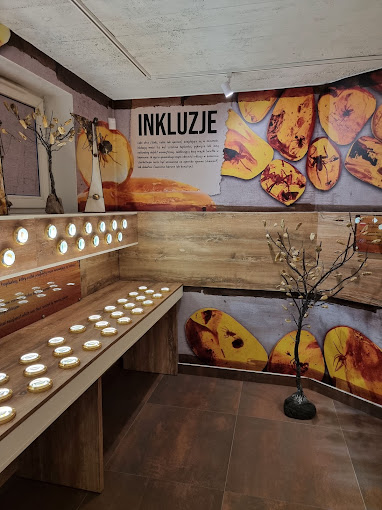 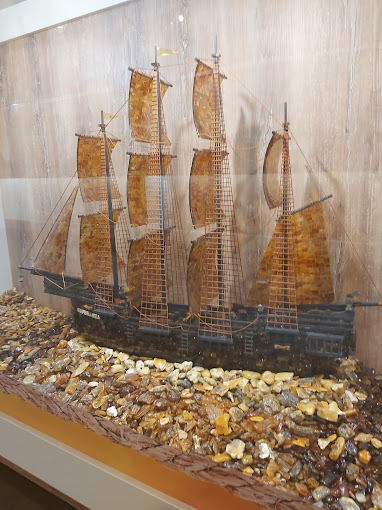 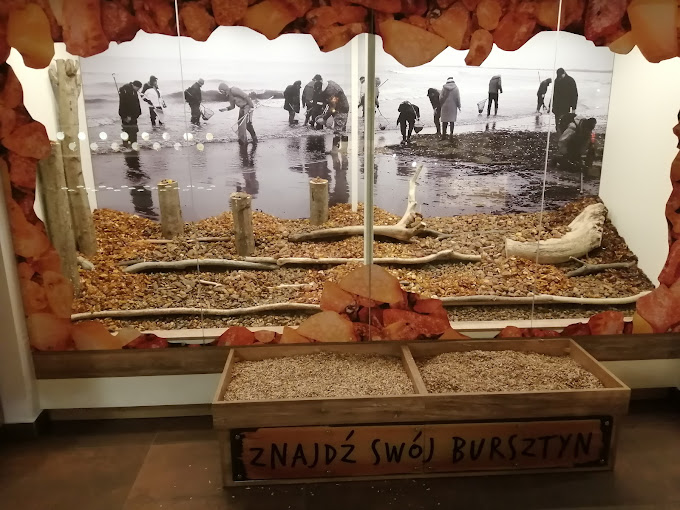 Co u nas można znaleźć?
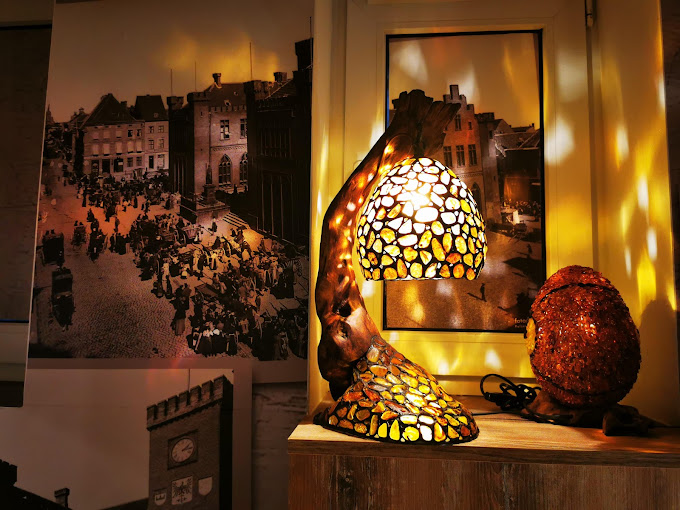 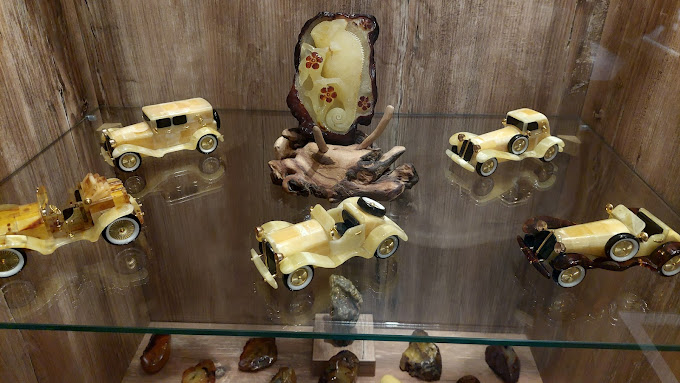 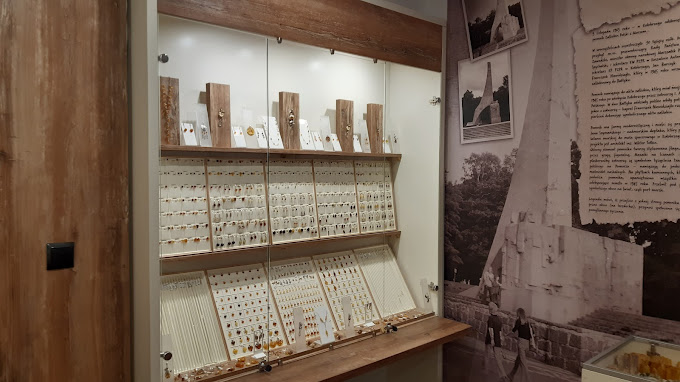 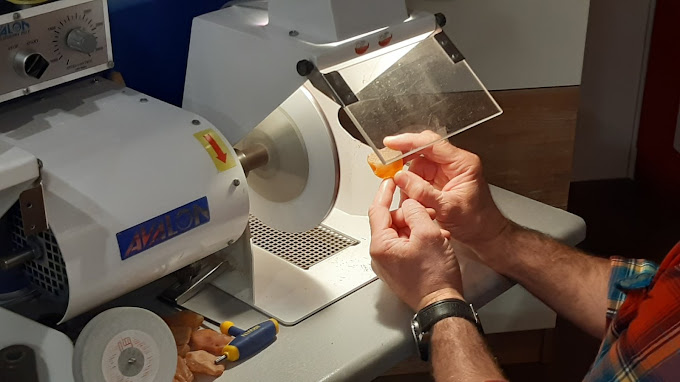 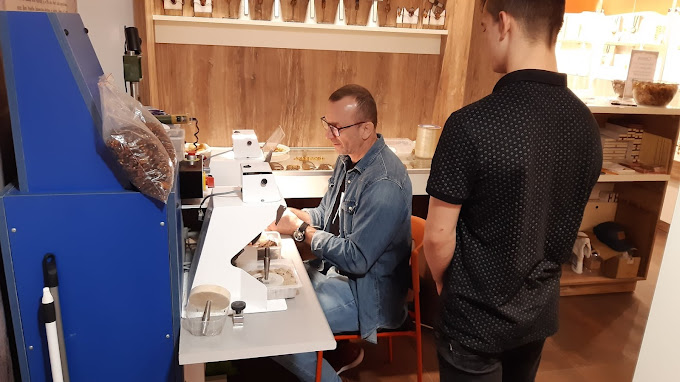 Co u nas można znaleźć?
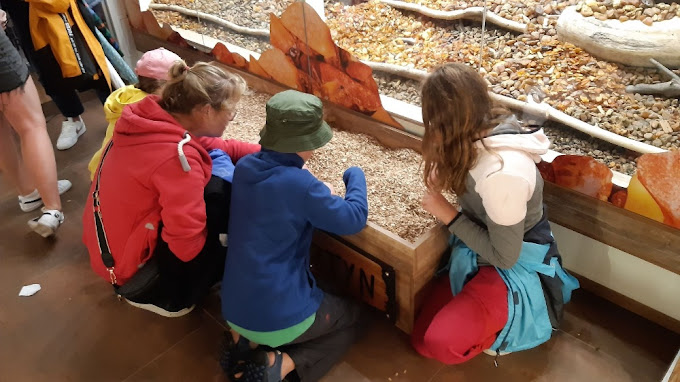 Atrakcja dla każdego!
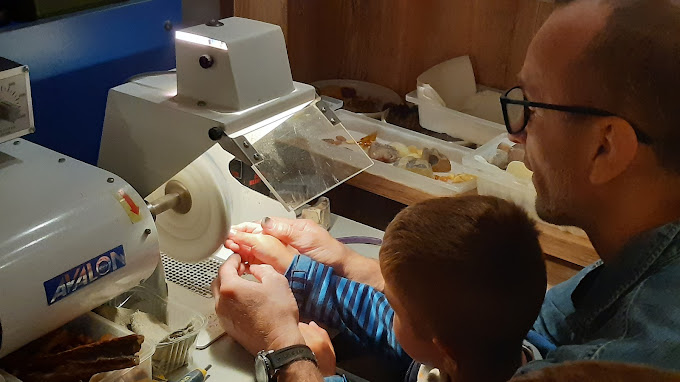 Pokazy szlifierskie
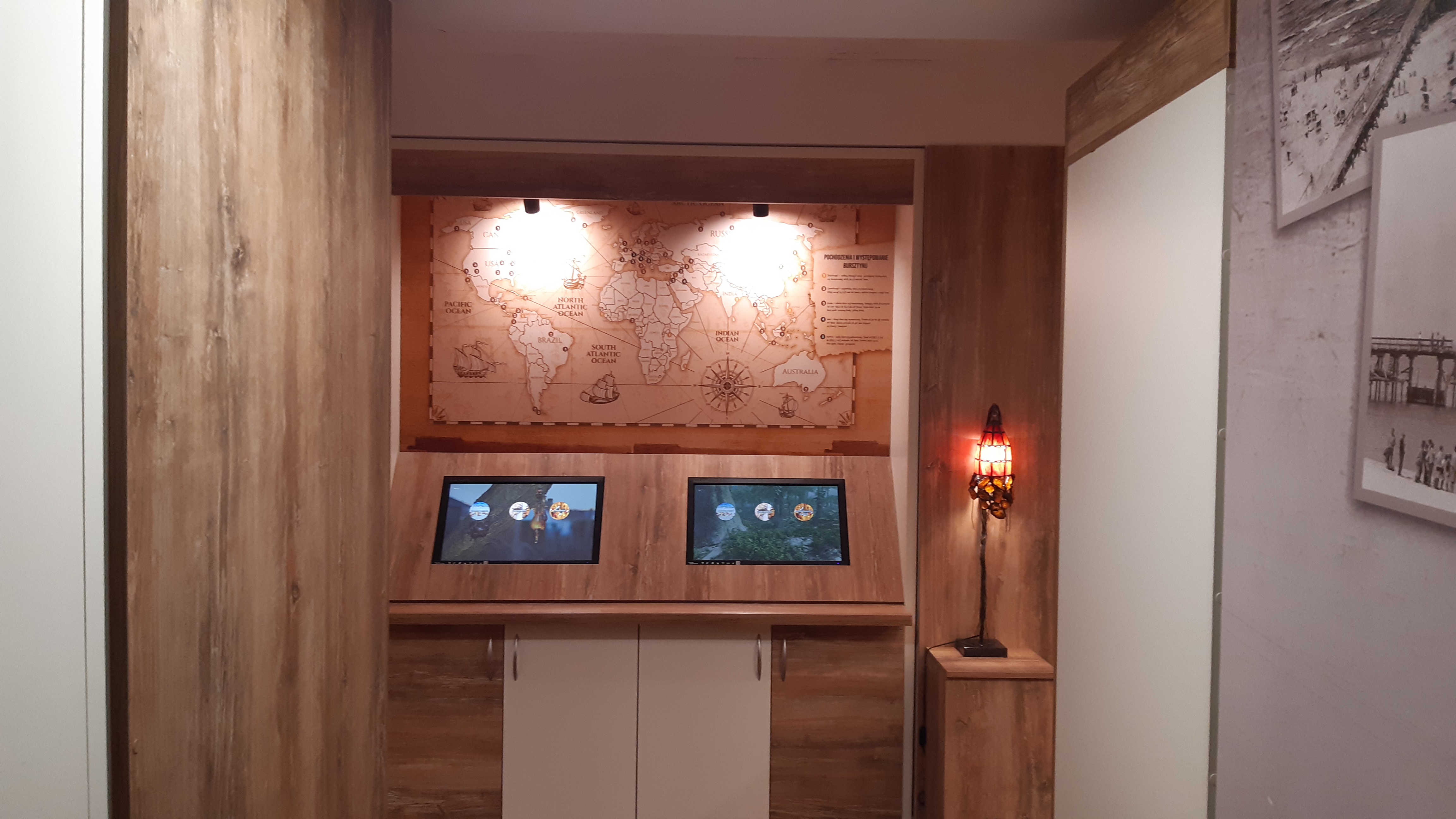 Dodatkowe przez nas świadczone usługi
Odrestaurowanie biżuterii,
Naprawa biżuterii,
Biżuteria na zamówienie,
Rady w zachowaniu biżuterii we właściwej kondycji,
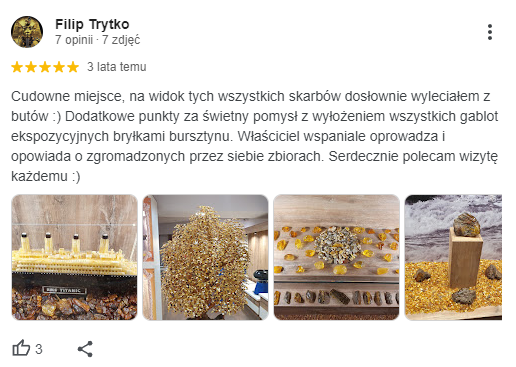 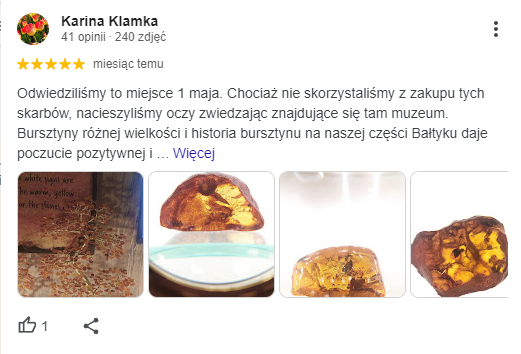 Recenzje naszych zwiedzających
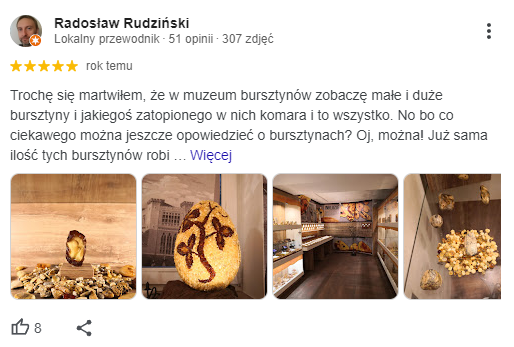 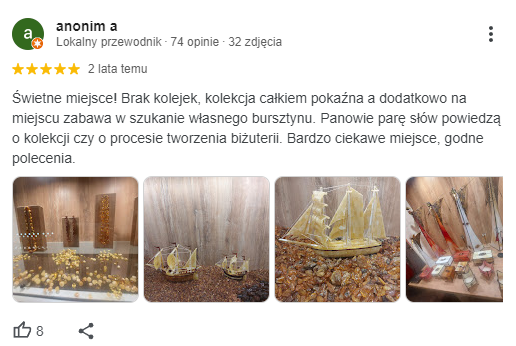 Dane kontaktowe